陕旅版四年级上册
Unit7 It’s Tuesday 第1课时
WWW.PPT818.COM
歌曲：Days of the week
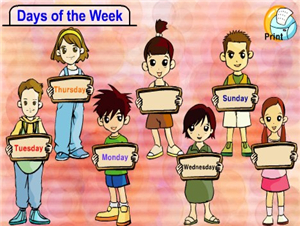 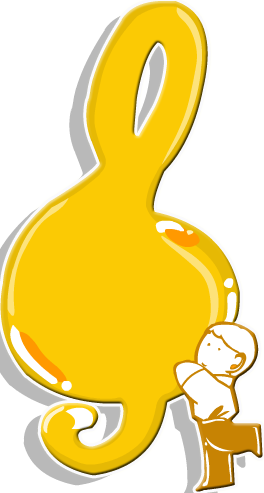 星 期歌
Review：subject 
看图说单词
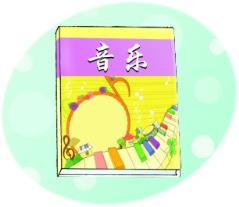 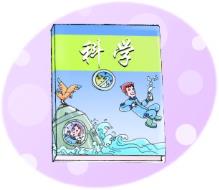 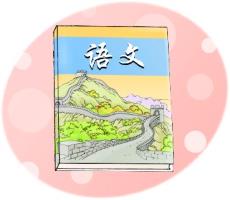 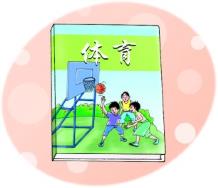 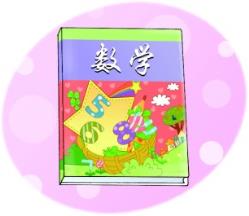 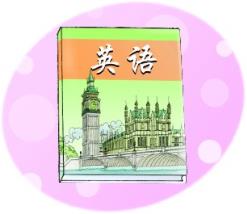 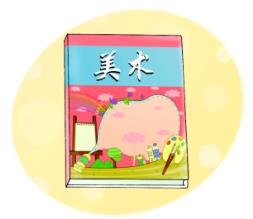 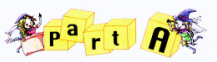 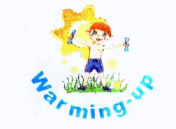 Circle the day
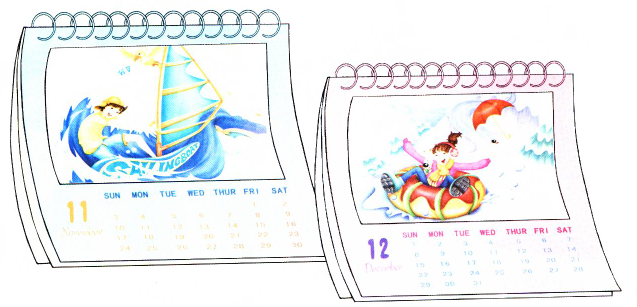 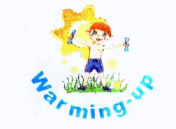 What day is it today? 
Can you tell me in English?
OK, Let’s start our new class!
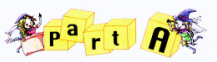 Let’s learn
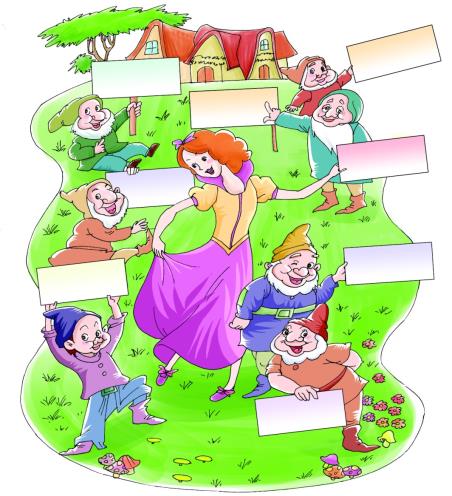 week
week
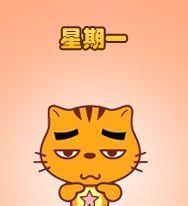 Monday
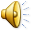 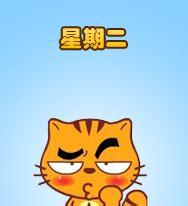 Tuesday
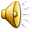 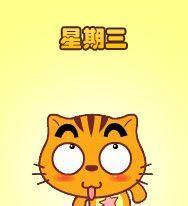 Wednesday
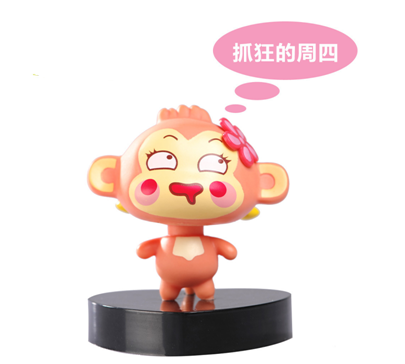 Thursday
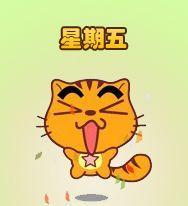 Friday
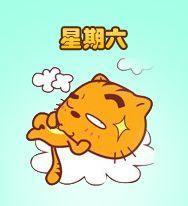 Saturday
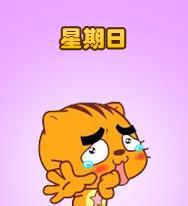 Sunday
Gold finger
Tuesday  Sunday  Monday     Wednesday Thursday   Friday       Saturday
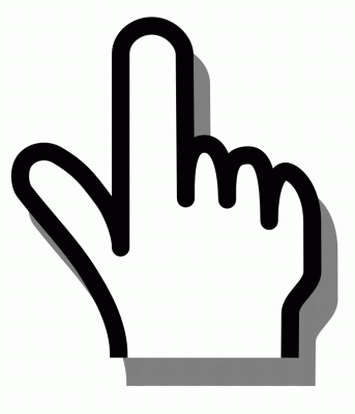 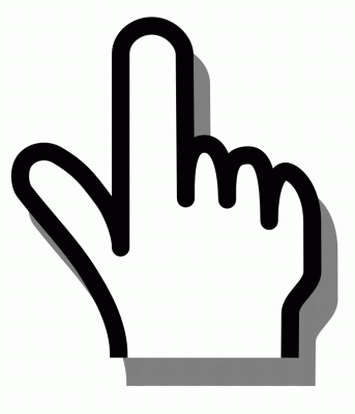 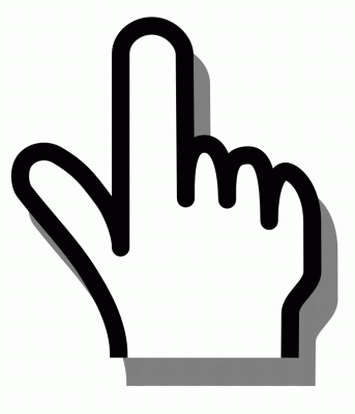 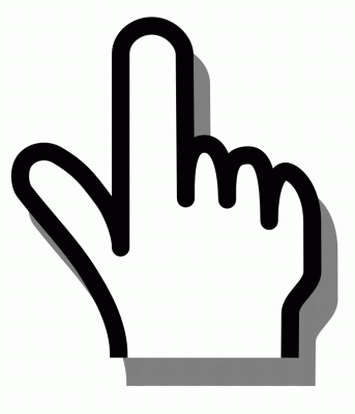 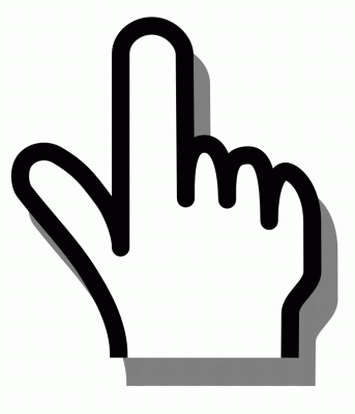 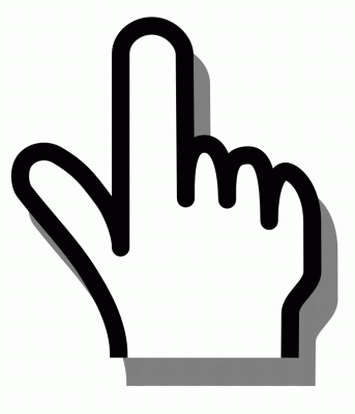 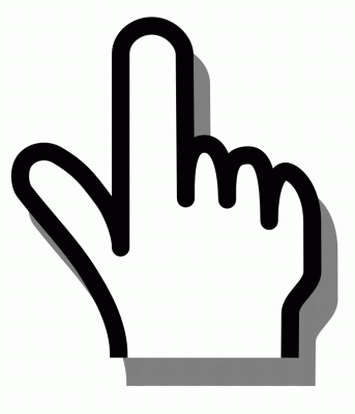 Let’s play—Wheel of fortune(幸运转盘）
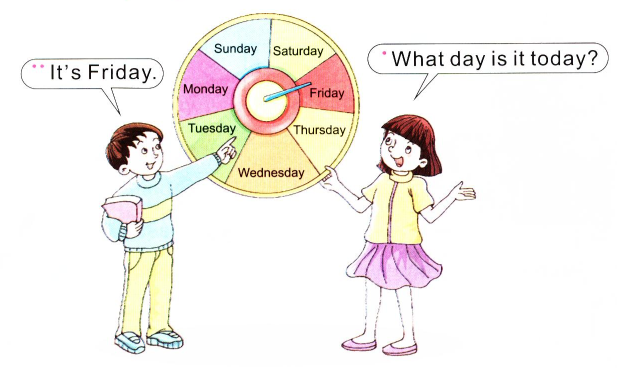 记忆口诀
Monday，Monday星期一，
小朋友们爱学习
Tuesday，Tuesday星期二，
我俩是学习的好伙伴
Wednesday，Wednesday星期三，
学习知识多钻研
Thursday，Thursday星期四，
遇到问题要多思
Friday，Friday星期五，
学习知识要刻苦